LOKAL ANESTEZİKLER
Prof.Dr. Feyhan Ökten
A.Ü Tıp FAKÜLTESİ
TARİHÇE:
Lokal  anestezi  tarihçesi çok eski

1568  Abroisse  Pare sinir kökünü sıkıştırmış
   SONUÇ:  Ektremitede  uyuşukluk

   1844  enjektör benzeri bir cihaz geliştirilmiş
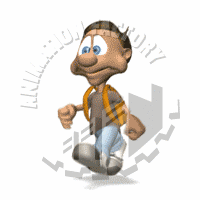 1852 de enjektör icat edilmiş
İspanyollar peruyu istila ettiklerinde,inkaların  “eritroksilon koka “  bitkisini çiğnediklerini gördüler
Koka bitkisi stimülandı . Peru dan  Avrupaya getirildi
1859 da kokain izole edildi

Sigmund Freud (1856-1939)
    “Allgemeines Krankenhaus” da genç bir aile hekimi
    1884 “Karl   Koller“ ilk kez kokaini  göze uyguladı 
    1884  William Halstead, John Hopkins Hastanesi’nde kokainin mandibular sinir üzerinde blok etkisini gösterdi. 
1885   SSS ve KVS  sistem etkileri ile kokain entoksikasyonu asyonu tanımlandı
1900   benzokain
1904  “Alfred Einhorn” prokain  sentezledi
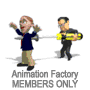 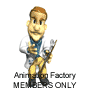 1930    tetrakain
1944    “Löfgren” tarafından lidokain sentezlenmiş
1955 den sonra amino amid popüler olmuş (benim doğumumla !!!)
1957     mepivakain
1960    prilokain  
1963     bupivakain
1972     etidokain (motor blok çok)
1972     artikain   ,1966-1972 bupivakain toksisitesi
1996     ropivakain
1999     levobupivakain
Sinir ileti blokajı
Alkoller
Toksinler
 Saksitoksin, tetrodotoksin, mentol , ögenol 

                                          Tarafından bloke edilebilir
    ANCAK:
   Klinikte bu amaçla kullanılan ajanlar
   LOKAL ANESTEZİKLER :    Tersiyer amin yapısındaki bazlar
Periferik sinirler,  bir elektrik kablosu gibi görev yaparak, periferden merkezi sinir sistemine ve  ters yöne uyaranları ileten yapılardır
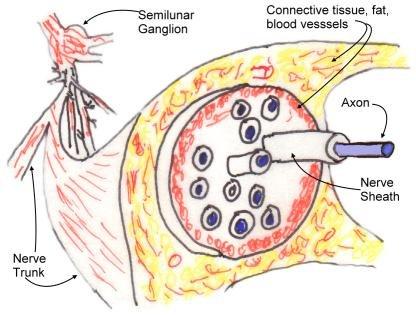 akson
Hücre membranı :(aksolemma) 
   Sitoplazması :     (aksoplazma)  
Aksonun dendritlerden farkı   kılıfla çevrilmiş . İçten dışa miyelin kılıf  ve  nörolemma
 Miyelin kılıf : Aksolemmayı  örten iç zar  
Kalın motor sinirler ve duyusal liflerin çoğu Schwann hücresinin plazma membranından oluşan     miyelin ile  sarılı
Miyelin  SSS de oligodendroglialar, periferik  SS  de Schwann hücrelerince yapılır.
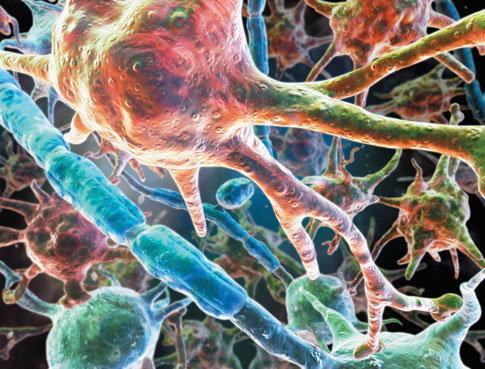 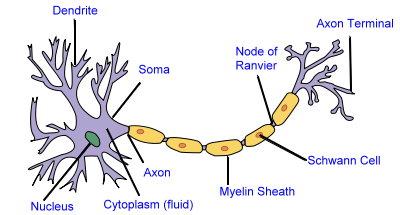 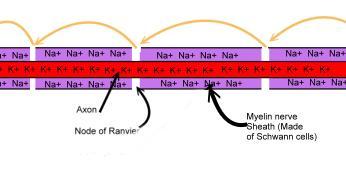 LOKAL ANESTEZİKLER
Yeterli doz ve konsantrasyonda uygulandıklarında  sinir ve kas membranlarının elektriksel uyarı iletimini “aksonda aksiyon potansiyeli oluşumunu sağlayan sodyum girişini geri dönüşümlü şekilde bloke ederek” önlerler
Lokal anestezikler sistemik uygulandıklarında
Kalp kası
İskelet kası
Düz kaslar
Periferik sinirler
Santral sinir sistemini        
                                                                      etkiler
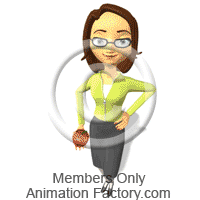 LOKAL ANESTEZİKLER
Topikal 
Periferik sinir uçlarına 
Sinir köklerine 
Epidural -subaraknoid aralığa

   Uygulamayla vücudun değişik bölgelerinde duyusal fonksiyonları bloke eder
Lokal anesteziklerin uygulama yerleri
Rejyonel sinir blokları
Akut ağrı
Kanser  ve kronik ağrı sendromlarının tedavisinde
Diagnostik  
Prognostik girişimlerde
Hemodinamik yanıtın baskılanmasında
Mukozal vazokonstrüksiyon  oluşturmada
“Kardiyak  aritmi  ve “epilepsi” tedavisinde
Sinir hücresinin uyarılabilmesi nasıl olur ????
Lipit membran
Membrandaki  iyon kanalları
Kanallardaki enerji bağımlı enzimler

           ile sağlanan iyon gradientinin varlığına bağlıdır ….
Akson membranında uyarı iletiminden sorumlu iyon kanalları
   “sodyum ve potasyum” kanalları
Dinlenim durumunda   sinir membranı  Na iyonlarına geçirgen değil
K(+ )  iyonlarına yarı geçirgen
Hücre içinden  dışına K(+ ) sızması
Hücre içi negatif olur
Hücre membranı dinlenimde –  70  milivolt potansiyele sahip
Aktif, enerji bağımlı “Na / K  pompası  “  ATP kullanarak 
    Sodyumu  dışarı ,potasyumu içeri taşır
     Bu fark korunur
Uyarılmadığı sürece hücre içi negatif dir
Aksiyon potansiyeli (uyarı iletimi)  sırasında sodyum kanalları açılır
Sodyum hücre içine girer
Hücre  depolarize  olur
Sodyum girmesi ile dinlenim potansiyeli -20 mV sn e   yükselir
Sodyum kanal  permeabilitesi  artar
   + 20 mV da sabitlenir
Sodyum kanalları  inaktive  olana  
Yeterli potasyum kanalı açılana          
                                                    kadar olay devam eder…

   Na  geçirgenliği  azalıp durduğunda repolarizasyon olur
   K (+)   dışarı çıkarak elektriksel dengeyi korur
Lokal anestezikler
Açık durumdaki sodyum kanalına bağlanarak kanalın inaktif  hale  getirir
Sonuçta;  sonraki uyarı ile “hücre içine sodyum girişi”  ve  ” depolarizasyon“ engellenir
Etkin blok için sodyum kanallarının “%75 “  inin bloke olması gerekir
Uyarı oluşumu ve iletiminde görevli sodyum kanalları miyelinli sinirlerde  “”ranvier “düğümlerinde” yoğunlaşır”

Myelinsiz sinirlerde  tüm akson boyunca yayılır
OYSA  ! sinir bloğu için sadece “Ranvier boğumlarında” lokal anestezikle  temas  yeterlidir
SONUÇ:
   Myelinizasyon ,   ”Blok için gereken lokal anestezikle temas etmesi gereken sinir uzunluğunu  azaltır”
LOKAL ANESTEZİĞİN
Tek  bir Ranvier düğümünde temasla iletim %30 
İki  Ranvier       düğümünde  temasla  iletim  % 70
Üç  Ranvier  düğümünde   temasla   iletim    % 100

                                                          Bloke olur
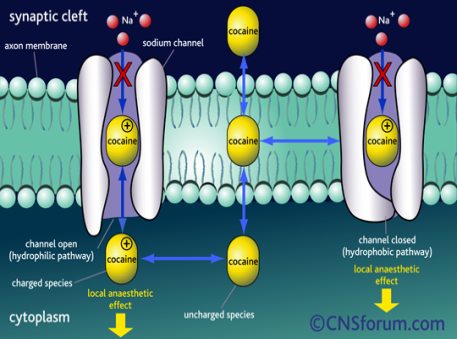 Sinirdeki değişik lif tipleri lokal anestezikler ile bloğa farklı duyarlı
İnce myelinli lifler(B;A-gama,A-delta sensorial lifler)
    En duyarlı!!!

    Kalın myelinli lifler(A-alfa,ve A-beta)

    İnce myelinsiz(C lifleri)

    Periferdeki lifler  en erken bloke olup en geç derlenen   liflerdir
Tablo 1. Sinir Liflerinin Tipleri ve Fonksiyonları
Son yıllarda lokal anestezikler ile iletim bloğunda
sodyum
Kalsiyum
Potasyum
G -protein  kanallarının 
    da  etkili olduğu gösterilmiş
    ANCAK : potasyum kanalları lokal anesteziklere sodyum kanallarından  daha az  afiniteye  sahiptir
Lokal anestezikler:
Ester veya amid bağı ile bağlanmış    lipofilik bir halka 
   hidrofilik hidrokarbon kuyruk
    oluşan
    organik aminlerdir
Lokal anestezikler
3 temel fonksiyonel ünite
Lipofilik aromatik halka
Genellikle tersiyer amin yapısındaki hidrofilik amin halkası 
Bu halkaları birleştiren ester  yada  amid  yapısındaki ara zincir
					                        R
						
		         Ara Zincir (Ester/ amid)	N        
aromatik halka(lipofilik)			        R  Amin Halkası (Hidrofilik)
aromatik halka
Molekülün lipofilik özelliklerini sağlar
Lokal anestezik molekülünün aksoplazmaya ulaşmasını sağlayan Lipit çözünürlüğü ifade eder

   Lipit çözünürlük ile etki gücü arasında pozitif korelasyon vardır!!!
Cm: uyarı iletimini bloke eden “minumum lokal anestezik konsantrasyonu”dur .  
Etki gücü ölçütüdür
Amin halkası
Molekülün hidrofilik özelliklerini belirleyen  baz yapısında proton alıcısı olan kısımdır

Sodyum kanalının tutulmasında rol alır !!!!
LOKAL ANESTEZİKLER
Primer amin yapısı                      benzokain

Sekonder amin yapısı                  prilokain

    DİĞERLERİ:Tersiyer amin yapısında
lokal   anestezikler
Pozitif yüklü katyon(+)
 
Yüksüz (noniyonize )baz 
             
                       formunda bulunur
ÖZETLE:
Aromatik halka yağda çözünür ve çift tabakalı lipidden oluşan sinir membranından kolayca geçebilir 
Amin yapısı  suda çözünür ,   lokal anesteziğin sinir membranının her iki tarafındaki solüsyonda kalmasını sağlar. 
Lokal anest.  enjeksiyonundan sonra solüsyon, hızla etraftaki dokunun pH’sını alır ve molekül, yüksüz baz  (RN) ve pozitif yüklü katyon(RNH+) formu arasında geçiş gösterir. 
   Anestezik molekülün bu iki formu solüsyonun pH’sına bağlı olarak dengede kalır.
Yüksüz baz molekül (RN) ve yüklü katyonik formun (RNH+) eşit miktarda oluştuğu pH  , pKa (disosiasyon katsayısı) olarak adlandırılır.
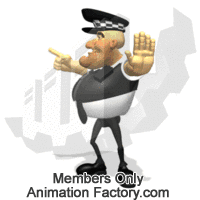 Sonuç olarak:
Lokal anesteziğin yüksüz formu hücre membranlarından kolaylıkla geçtiği için bu formun konsantrasyonunun artması etki başlangıcını hızlandırır!!!
Lokal anestezik  pKa (iyonizasyon sabiti)
molekülün %50 si lipofilik baz formunda 
    %  50  si   hidrofilik  katyon  formunda olduğu pH dır

   İletim bloğunun başlangıç hızını belirler!!! 

 
 Bütün lokal anestezikler zayıf bazlardır  ve  pKa  >7,4 dür
pKa arttıkça katyonik form artar!
Etki başlangıcı gecikir!
Ör:  pKa   8,1      bupivakain de
        pKa    7,7   lidokainden
                           daha geç etki !!!
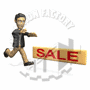 Ara zincir
Amid 

Lidokain
Mepivakain
Prilokain
Etidokain
Artikain
Bupivakain
Ropivakain
levobupivakain
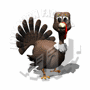 ester
kokain
  prokain
  klorprokain
  tetrakain
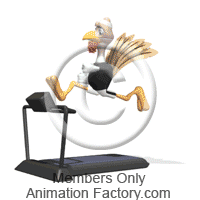 Tablo 11. Lokal anesteziklerin genel özellikleri
Etki süresi açısından           
 prokain ve klorprokain                kısa,
 lidokain, mepivakain ve prilokain           orta  

tetrakain, bupivakain, ve etidokain           uzun
                                                                        sürelidir.
Ara zincirin uzunluğu lokal anestezik aktivitesinin belirleyicisidir!
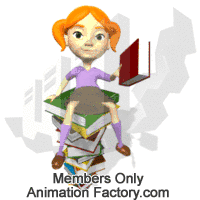 Normal vücut pH’sı 7.4 iken aktif enfeksiyon durumunda doku pH’sı 5-6 ‘a kadar düşer.
Lokal anesteziğin pKa’sı ile doku pH’sı arasındaki  fark, sinire diffüze olabilen anestezik miktarında ve anestezik etkinin başlaması için geçen sürede belirgin bir artışa s neden olur
Hücre dışındaki  dokuda, enfeksiyon vs  nedenlere bağlı olarak daha asidik bir ortam yani  düşük pH ve ortamda H+ iyonu artması denklemi sola kaydırarak sinir hücre membranından  geçecek  nötral  (RN) radikallerin azalmasına neden olur.
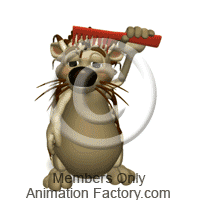 SONUÇ:
Yüklü radikaller hidrojen iyonlarını solüsyona bırakır ve yukarıdaki denklem sağa kayar 
  Fazla miktarda yüksüz baz oluşumuna neden olur.
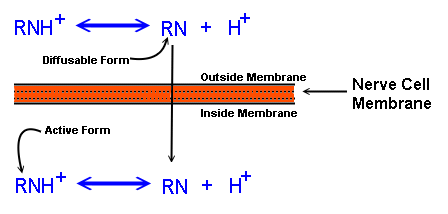 Differansiyel sinir bloğu
Sinir lif çapının geniş ve lifin myelinli olması sinir iletim hızını arttırır.
En duyarlı lifler ince miyelinli liflerdir. Geniş çaplı sinir liflerinin kritik blok uzunluğu, küçük çaplı liflerden birkaç kat fazladır. 
Bu nedenle:
 Geniş Aα motor liflerinin fonksiyonu devam ederken, ağrı ile ilişkili Aδ ve C lifleri bloke kalır ki buna, diferansiye sinir bloğu denir. 
Differansi blok nedeniyle hasta ağrısız olmasına rağmen dokunma, basınç ve kasılmaları hissedebilir…
O HALDE:
Lokal anesteziğin yüksüz baz  formunu arttırmak ve anestezi başlangıcını hızlandırmak için lokal anestezik solüsyonlara bikarbonat eklenebilir.
Lokal anesteziklerin
Lipid çözünürlüğü
 Proteine bağlanma 
 pKa değeri
                      gibi özellikleri
   Lokal anestezik etkisini belirleyen    başlıca faktörlerdir !!!!
Anestezik etkiden asıl sorumlu olan faktör lokal anesteziğin lipid çözünürlüğü dür
Farmakokinetik özellikler
Proteine bağlanma: albümin ve globulin 
  Zayıf baz olduklarından “alfa -I  asit glikoprotein”e bağlanırlar
  Bu özellik  sodyum kanallarındaki proteinlere bağlanmayla ilişkilidir!
  En fazla proteine bağlanan en uzun etkilidir!
    BUPİVAKAİN:
    proteine %95,5 bağlandığından en uzun etkili!
Her organın lokal anesteziğe afinitesi farklıdır!!!!
Organlar   kan düzeyini tamponlamak için statik rezervuar rolü yapar
Sürekli infüzyon sırasında tamponlar doyar ve toksisite başlar….
DAĞILIM
Dağılım
İnsanda lokal anestezik dağılımı 2 kompartmanlı model ile açıklanabilir:
İlk faz: kan dolaşımına ve perfüzyonu iyi organlara (beyin, akciğer, karaciğer, böbrekler) “hızlı dağılım fazı”dır. 
İkinci faz :daha yavaş “kararlı durum fazı”dır.
   Perfüzyonu daha az olan tampon görevi gören organlara (kas,barsaklar) dağılım fazı izler.
Yenidoğanlar
Gebeler
   AAG   düzeyi  düşüktür!!!!

    DİKKAT!   TOKSİSİTE
Lokal  anestezikler
Vasküler düz kas üzerine doza bağlı  bifazik etkili
   YANİ:
Düşük konsantrasyonlarda   vazokonstrüksiyon
Klinik konsantrasyonlarda  vazodilatasyon
      YAPARLAR!!
   Lidokain daha fazla  vazodilatasyon
   Ropivakain daha fazla  vazokonstrüksiyon
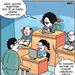 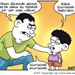 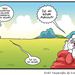 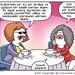 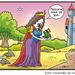 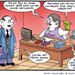 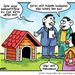 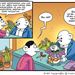 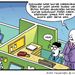 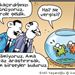 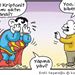 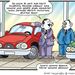 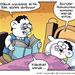 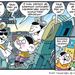 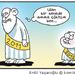 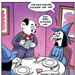 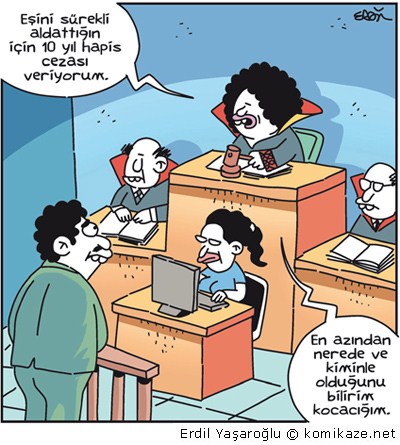 Daha fazla
Anasayfa 
Çocuk 
Hava Durumu 
Spor
Aktif 
Eğlence 
Kadın 
Şehirli
Alışveriş 
Erkek 
Moda 
Video
Arkadaş 
Finans 
Otomobil
Astroloji 
Haber 
Oyun
Hotmail 
Hotmail 
Messenger
MSN'i Anasayfam Yap
Seçenekler 
Yeni! IE9 
Karakterleri Büyüt 
MSN TR Facebook
Oturumu kapat
Bing Araması
Eğlence | Web
Bing Araması
Eğlence
Eğlence 
Test 
Günün Fıkrası 
Starlounge 
Oyunlar 
Bilgisayarınıza Özel 
Yıldızlar Yarışıyor 
Günün Karikatürü
16.04.2012 17:12
Erdil Yaşaroğlu Karikatürleri
Ceza
Paylaş
4.5bin
0
Erdil Yaşaroğlu KarikatürleriGöster
1 of 32
Share this Gallery
Komikaze - Erdil Yaşaroğlu
Paylaş
4.5bin
0
Arkadaşlarınla Paylaş
4.5bin
Paylaş
Reklam
Duvar Kağıtları
Maldivler
Bahar Geldi
İlham Veren Sözler
Pencereler
Formula 1
Türkiye'nin Doğal Güzellikleri
Günbatımı
Romantik
Sonbahar
Kış Manzaraları
Tropik Manzaralar
Arabalar
Gizlilik Bildirimi 
Kullanım Koşulları 
MSN Türkiye Reklam olanakları için tıklayın 
Kurallar Rehberi
Yardım
© 2012 Microsoft
Kandaki lokal anestezik konsantrasyonu ve toksisite oluşması:
LA ajanların uygulandıkları yerden emilerek sistemik dolaşıma geçişleri
 Doz
 Enjeksiyon bölgesinin kanlanması  ve absorpsiyon hızına 
Lokal vazokonstriktör  uygulanması,
İlacın  fizikokimyasal özellikleri 
Dokuda  dağılım hızına
İlacın  biyotransformasyon ve atılım hızına 
                          BAĞLIDIR!!!
   yaş,kardiyovasküler durum,karaciğer fonksiyonları
   KAN KONSANTRASYONUNU ETKİLER!
sistemik  absorbsiyon  enjeksiyon  yerinin vasküleritesi ile  doğru  orantılıdır.Lokal    anestezik ajanların sistemik absorbsiyonunu gösteren “kan tepe düzeyi” çeşitli rejyonel anestezi yöntemleri için farklıdır
İntravenöz
Trakeal
İnterkostal
Paraservikal
Epidural
Brakial pleksus
Siyatik sinir
Subkütan
  Büyüklük SIRASIYLA !
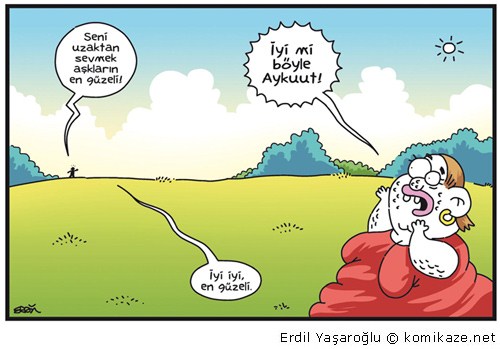 topikal anestezi
Lidokain ve tetrakain :spreyleri endotrakeal anestezi 
Lidokain, tetrakain ve benzokain en çok kullanılan
EMLA ötektik karışımı, erime noktası, içeriğindeki iki bileşiğin erime noktasından düşük 
.Erime noktası 18 derece. 
 Karışım vücut ısısında yağ kıvamında bir sıvı.  
   25 mg lidokain ve 25 mg prilokain  
    Dermal analjezi, uygulamadan ½  -1 saat sonra oluşur, maksimal etki ye 2, 3 saatte ulaşılır. 5 mm derinlikte topikal analjezi oluşturur.
Topikal lokal anestezik karışımları; 
TAC : prilokain 2,5 lidokain, 2,5 tetrakain 0,5, epinefrin 1/200000 ve kokain 11,8   karışımıdır.
LET   lidokain 4, epinefrin 1/200000, tetrakain 0,5 karışımıdır.
Vazokonstrüktör ilavesi
Sistemik absorbsiyonun gecikmesi
Ajanın sinir hücresine alımının ve Analjezi kalitesinin artması
Blok süresinin uzaması
Toksisitenin azalmasına 
Toksisite oluşursa uyarıcı
       
                                                         NEDEN OLUR
epinefrin en sık
1:200000 (5 mic /ml)
1:400000 (2,5 mic/ml)
O HALDE :Anestezik aktiviteyi etkileyen faktörler:
Lokal anesteziğin dozu, 
Vazokonstriktör  eklenmesi, 
Enjeksiyon alanı (en hızlı etki başlangıcı, en kısa etki süresi intratekal , en uzun etki başlangıcı ve anestezi süresi brakial pleksus bloğu),
 Bikarbonat eklenmesi, 
Kısa başlangıç süreli ve uzun etkili lokal anesteziklerin karıştırılması (toksik etkiler additif kabul edilebilir) 
 Gebelik (spinal anestezi daha fazla yayılır ve daha fazla ve lokal anesteziğe hassasiyet vardır).
Hasta yaşı, 
Bozulmuş hepatik fonksiyon  
Yaşlılar ve karaciğer fonksiyon bozukluğunda uzamış etki mg
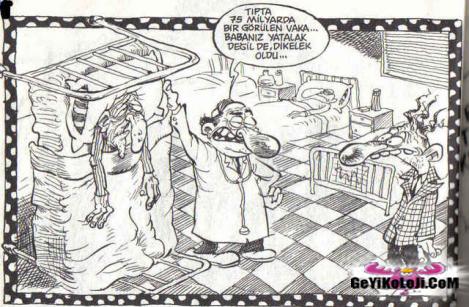 hastaya bağlı faktörler
Yaş
   Bebeklerde  ‘ A1 AG  ‘  düşük
   Yaşlıda klirens  düşük
   Sinirler LA e daha duyarlı,  doz %10-20 azaltılmalı
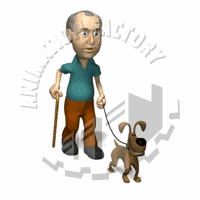 RENAL YETMEZLİK
Üremide klirens azalır
Ancak hiperdinamik dolaşım ile sistemik absorbsiyon artar
Akut faz proteini A1AG  toksisiteye koruyucudur
Uzun infüzyonlarda  toksisite artar
karaciğer yetmezliği
Amino- amid dozlar  %10-50 azaltılmalıdır
Tek doz  önemli değil…
   DİKKAT : Sürekli infüzyon ve tekrarlayan enjeksiyonlarda önemli
Kc+böbrek yetmezliğinde   
DOZA  Dikkat!!!!
Kalp yetmezliği
Kc ve böbrek kan akımı azalır: klirens  etkilenir

GEBELİK.
   lokal anesteziklere  daha duyarlı
   progesteron  toksisite yi arttırır
Lokal anestezik sistemik     toksisitesi
1)  Allerjik reaksiyonlar
   2)  Sistemik toksisite:
    sss toksisitesi
    Kardiyovasküler  toksisite
    Methb
    3)Lokal toksisite  nörotoksisite
                                           miyotoksisite
Allerjik reaksiyonlar
Allerjik,Anaflaktoid reaksiyonlar   çok nadir!
Protein+lokal anestezik  antijen gibi davranır
Tüm toksisitenin   %1  inden azdır
Gerçek anaflaksi  :amino ester grubu ile oluşur
   ( metabolitleri PABA suçlanır)
Aminoamid grubuna bağlı gelişen allerji : solüsyondaki :
    paraben (prezervatif)
    Bisülfit (antioksidan)
Sistemik toksisite
Sss ve kardiyovasküler sistemde sodyum ve potasyum kanal blokajı ile oluşur

      Sistemik toksik etki
                   ajanın potensi ve toksisitesi
               total dozu
               volüm 
               konsantrasyon
                dolaşıma alınma hızı(kanlanması fazla bölge)
               enjeksiyon yeri
               proteinlere bağlanma oranı
Toksisitenin en sık nedeni
Yanlışlıkla  yüksek dozun dolaşıma verilmesidir
Uzun süreli yüksek doz infüzyon
Boyuna yakın bölgede daha çok  , serebral dolaşıma yakın
Epidural ve kaudal anestezi sırasında bolus uygulamada daha çok
Periferik sinir bloklarında yüksek doz
Yüksek doz yanlışlıkla   intratekal
Hastaya ait faktörler
SİSTEMİK TOKSİSİTEDE Hedef organ
SANTRAL SİNİR SİSTEMİ  ve KARDİYOVASKÜLER sistemdir

SANTRAL SİNİR SİSTEMİ DAHA HASSAS!!! . 
Bu nedenle baş ağrısı, baş dönmesi ve tinnutus gibi SSS bulguları KVS bulgularından önce görülür. 

Kardiyovasküler toksisitenin ilk belirtileri, 
SSS eksitasyonu
 sempatik sinir sistemi aktivasyonu ile ortaya çıkar. 
İlerleyen dönemde plazma lokal anestezik konsantrasyonu artışı ile  
aritmi ve derin kardiyovasküler kollaps
santral sinir sistemi toksistesi
Doza bağlı   SSS  depresyonu
Düşük serum konsantr :  Uyarılabilir hücrelerde elektriksel aktiviteyi azaltarak  aritmi ve konvülziyon tedavisinde kullanılır.
Yüksek  konsantr : SSS  de eksitasyon ile  nöbet aktivitesinde artış yapar
SSS toksisite bulguları
Serum konst. a  bağlı 
Erken bulgular : ağız çevresinde uyuşukluk
                                        dilde metalik tat
                                         kulak çınlaması
                                         sersemlik hissi
                                          anksiyete
        Daha sonra:  bulanık görme
                                      bilinç kaybı
                                     kas seğirmeleri
                                     konvülziyon ,solunum arresti,koma
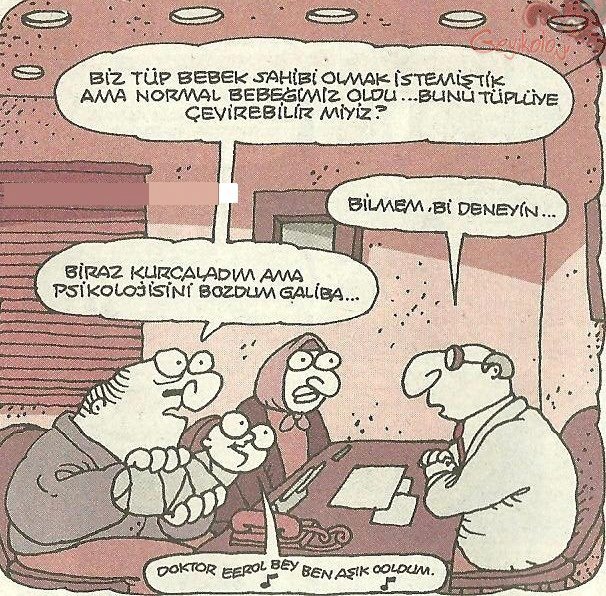 Tablo 7. Lokal anestezik klinik dozlarının toksisitesi (12)
Tablo 6. Lokal anestezik toksisite klinik bulguları (12)
Tablo 9. Lokal anesteziklerin intravasküler enjeksiyon riskinin azaltılması için alınması gereken önlemler (51)
konvülziyon hayatı tehdit eder!!!
Temporal lob ve amigdaldeki  inhibitör  kortikal nöronların depresyonu sonucu eksitatör  yolların baskın hale gelmesi ile mg.
Konvülziyon oluşturan doz için herhangi bir standart yok
Enjeksiyon hızı ,proteine bağlanma,doz aşımı   etkili
Hiperkarbi : konvülziyon eşiğini düşürür
KVS toksisitesi
Doza  bağlı  KV depresyon

Düşük dozda  antiaritmik!!!

DİKKAT:
Yüksek dozda  toksik
KALPTE:
Potasyum kanal blokajı , sodyum kanal blokajı  etkisini arttırır
Kardiyak uyarı iletimi bozulur  

PR  mesafesi uzar  .QRS süresi genişler, ST aralığı uzar, AV blok  ve fatal aritmiler

Negatif inotropik etki ve miyokart depresyonu
Arteriolar  vasküler  düz kas gevşemesi ve direkt ( – )inotropik etki ile
       vasküler rezistans ve  kardiyak output azalır.
Sonuçta:
 kardiyak indeks
 ortalama arter basıncı
 kalp hızı ve sol ventrikül atım işi indeksinde azalma 
kalp kasının kasılma gücünü  %25 oranında azalır 

                    kardiyak arrest gelişir
Kardiyak toksisite potansiyelleri
Tetrakain
Etidokain
R ( + ) Bupivakain
Rasemik bupivakain
Levobupivakain
Ropivakain
Mepivakain
Lidokain
prilokain
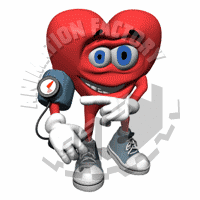 bupivakain
Kardiyak sodyum kanallarına  afinitesi çok
L tipi kalsiyum kanallarına da etkili 
Gebelerde toksisite  daha   yüksek 

Kardiyak toksisite eşiği
                                    beta bloker
                                    kalsiyum kanal bloker 
                                     digital 
                                     Hipoksi hiperkarbi ve asidoz 
                                       DÜŞER!!!!
Toksisite tedavisi semptomatik
Önlemek önemli
Yüksek volüm 
Uzun süreli  İnfüzyon                 kullanıldığında  dikkat!  
5 m lik dozlar  30-40 sn de vermeli   YAVAŞ VERİLMELİ!!!!

   Destek tedavisi esastır

Konvülziyon :
tiyopental,midazolam,propofol
Volüm replasmanı
İnotropik ajanlar
Oksijen tedavisi
Son yıllarda lokal anesteziklerin kardiyotoksisitesinin tedavisinde lipid solüsyonların kullanılmaktadır
Lipit emülsiyonun (LE)hangi mekanizmayla etkili olduğu  ????
    muhtemelen multifaktöryel
 Büyük Britanya anestezistleri birliği (AAGBI)  LE u, başlangıçta 1,5 ml /kg   %20 lik önermiş 
Dolaşım  sağlanamaz ise 5 dak  aralarla tekrarla
İnfüzyon dozu  0.25-0.5 ml /kg dak  ve 20 dakika üzerinde bir sürede kullan
Total doz  8 ml /kg i geçmemeli 
    Serum amilazının yükselmesi pankreatik hasar olarak yorumlanır
Lokal toksisite
lokal anesteziklere :
yüksek konsantrasyonda 
 uzun süreli maruziyet
  ÖRNEK: 
POST OPERATİF  ANALJEZİDE  YARA YERİ İNFİLTRASYONU
   
     sonuç: nörotoksisite
LOKAL TOKSİSİTE
Sınırlı bir alanda aşırı sıvının yaptığı basınç
    İğne veya kateter ile sinir liflerinin veya destek dokuda mekanik  hasar 
    Enjeksiyon yerinde oluşan hematomun sinire bası yapması 
    Enjeksiyon yerinde oluşan enfeksiyonun sinirde oluşturduğu inflamatuar reaksiyon
Sırt ağrısı
 parestezi
radiküler ağrı 
 hipoestezi 

 Geçici Nörolojik Semptomlar  (GNS) görülmüş
GNS : spinal anesteziden sonra  ilk 24 saat içinde, 
Klinik olarak :
 gluteal bölgede başlayan ve her iki ekstremiteye yayılan değişken  şiddette ağrı  

“ Kauda ekuina” sendromunun aksine ;
      alt ekstremitelerde güçsüzlük
      mesane    
      barsak disfonskiyonu                          görülmez!!
GNS
Etyolojisi kesin değildir 
 Lidokainin tetiklediği nörotoksisite spektrumunun iyi tarafı 
Fizik muayene normal
 MR normal

GNS  : 
    Nörolojik muayene
    Elektrofizyolojik testler, 
    EMG, sinir iletimi veya SSEP 
    normal !!!
s
GNS’nin lidokainle  7 kat fazla görülmesi, lidokaine özgü nörotoksik  etki olduğunu düşündürmüŞ
ANCAK:
 Tüm lokal anesteziklerle oluşabilir 
  geçici bir durum 
  Postoperatif 10 gün içinde düzeleceği ve  ağrı kesicilerin  faydalı olacağı hastalara belirtilmelidir.
KAUDA EKUİNA SENDROMU:
Değişen derecelerde ‘ mesane ve barsak disfonksiyonu’
 Perinede  duyu kaybı 
 Alt ekstremitelerde motor güç kaybı 
     
 subaraknoid  belli bir bölgede  yüksek konsantrasyonda LA maldistirbüsyonu ile ortaya çıktığı var sayılır. 
Lidokain 1948 senesinden beri spinal anestezide kullanılıyor
 ilk defa 1991 senesinde, hiperbarik lidokain ve  mikrokateterler ile  sürekli spinal anesteziyi takiben
 kauda ekuina sendromu tanımlanmıştır.
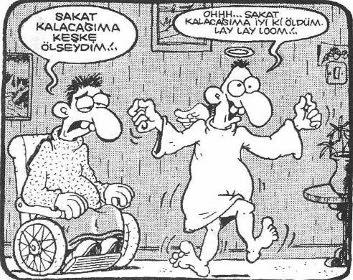 Periferik sinir bloklarında  lokal toksisite
Periferik sinir blokları (PSB) ile ilişkili lokal sinir hasarı insidansı :
 
   Tahminlerin altında  “ yaklaşık % 0,4” oranındadır 
   Genellikle üst ekstremite BRAKİAL  PLEKSUS  bloklarından sonra oluşur.
 .
PSB’ları sonrası gözlenen nörolojik komplikasyonlar; 
     Blok ile ilişkili iğne travması
  Sinir kılıfı içine kanama
  Hematom 
  Ödem dolayısıyla basınç artışı
  Sinir içi enjeksiyon
  Nöronal iskemi 
  Lokal anestezik toksisitesi 
  Damar hasarı 
  Kompresyon hasarı 
     Fasiküler parçalanmaya eşlik eden travmatik sinir    hasarı ile                                       oluşur
PSB’larında  periferik sinir hasarının etyolojisinde
Sonuç : lokal anesteziklere bağlı lokal toksisite  multifaktöryel 

 YANİ:Lokal anesteziklerin sitotoksik etkileri kadar, sinirlerin normal’homeostazis’ ortamlarının ve kan dolaşımının bozulması ile de oluşabilir.
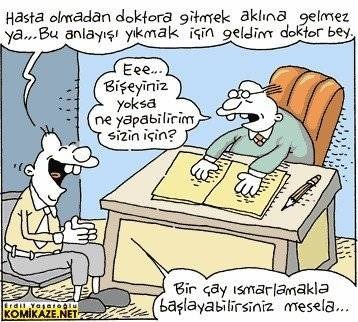 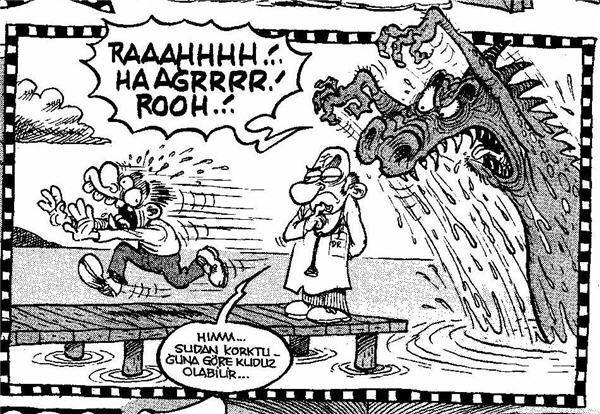 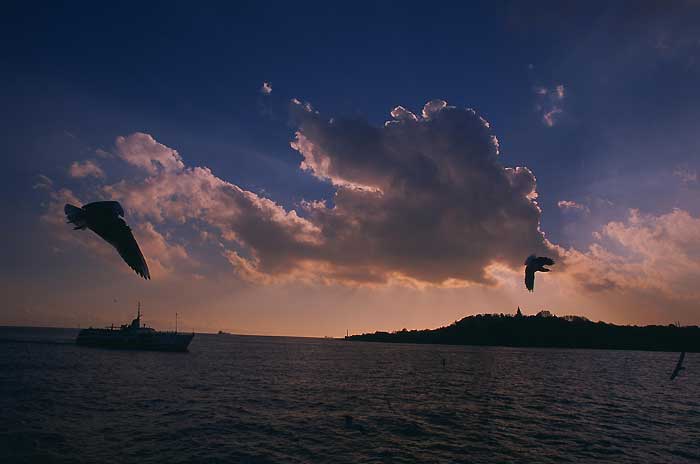